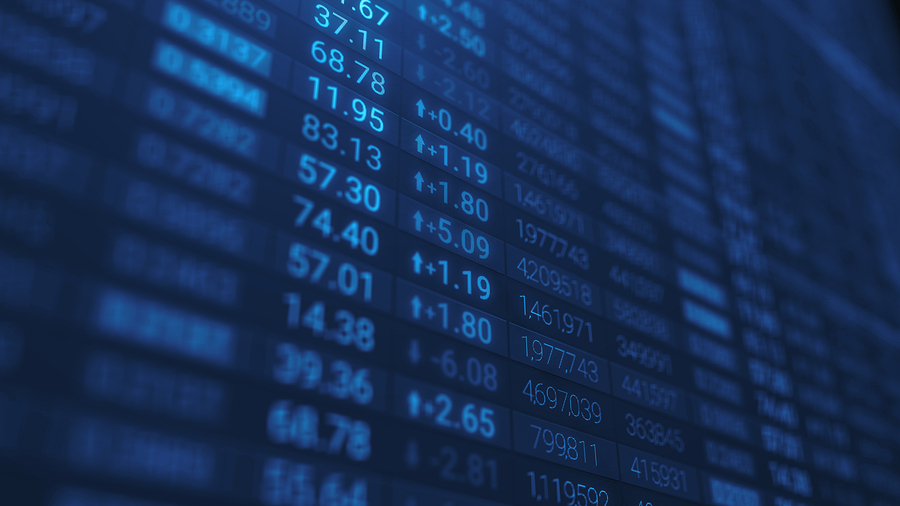 BondCliQ Presentation: How Corporate Bond Data Can Inform Equity Strategies
The most valuable financial market data set…that no one is using
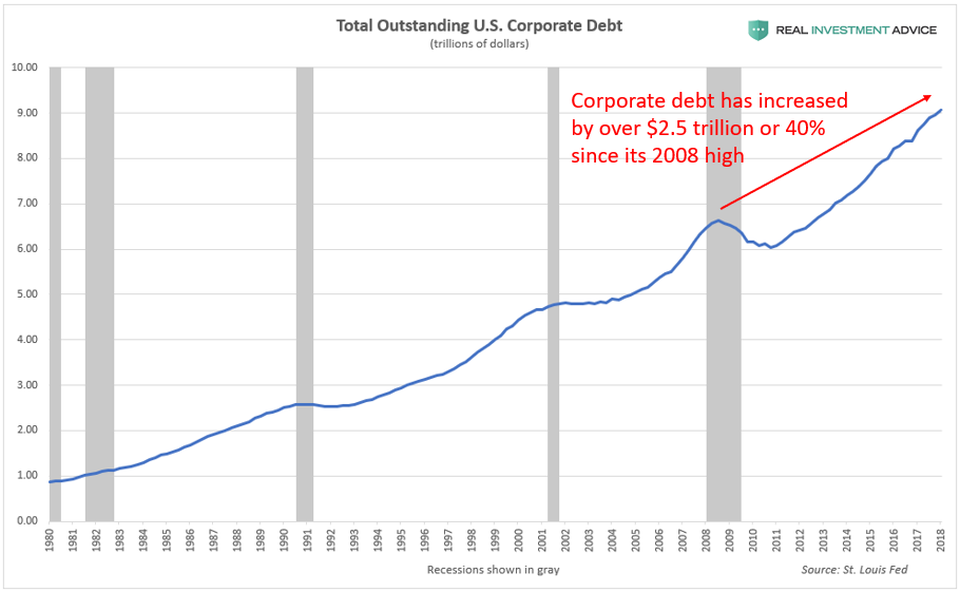 Since 2005, the outstanding size of the US corporate bond market has doubled ($11T)
Credit is now foundational to the capital structure of all major companies
Recent research indicates that credit pricing data has material forecasting and signal value
Credit pricing data has been notoriously elusive and unreliable for professional analysis
For the first time, BondCliQ has made corporate bond pricing data available to the broad market
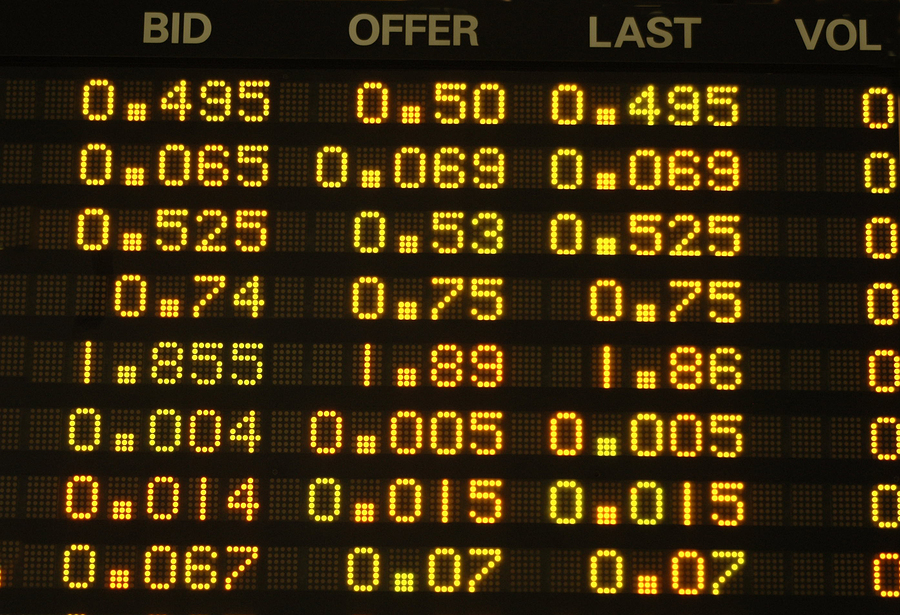 What is BondCliQ Data?
What do we do?
We gather, organize and distribute dealer prices (like the SIP)
Over 40 dealers contributing institutional markets
Data Coverage
Over 65,000 quotes a day across 14k unique bonds
Quote data covers 93% of traded market by volume
Product Details
Tick data set has been equity “tickerized” for analysis
Historical data goes back to September of 2017
BondCliQ Tick Data Example
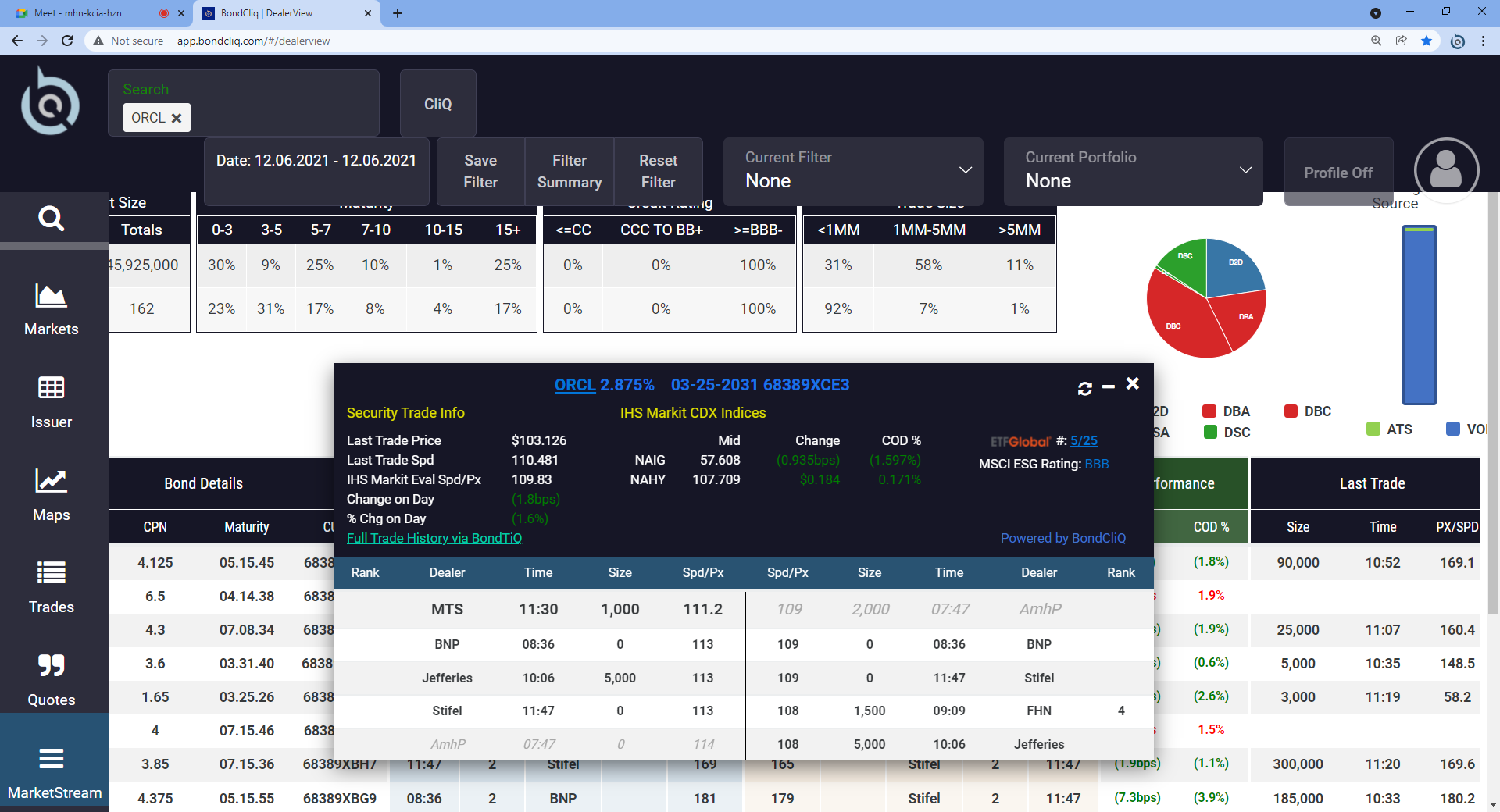 What can organized corporate bond pricing data do for you?
Pre-Quote Data Structure
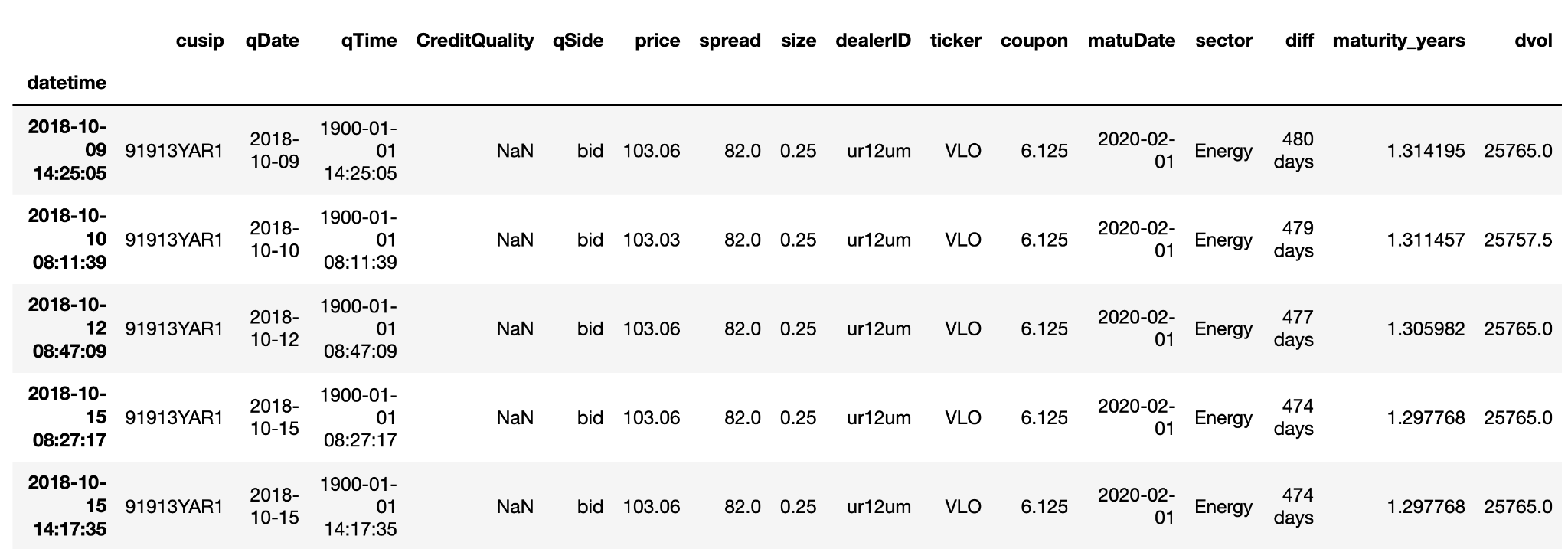 Distribution of VLO Bond Quotes by $ Volume Per Quote
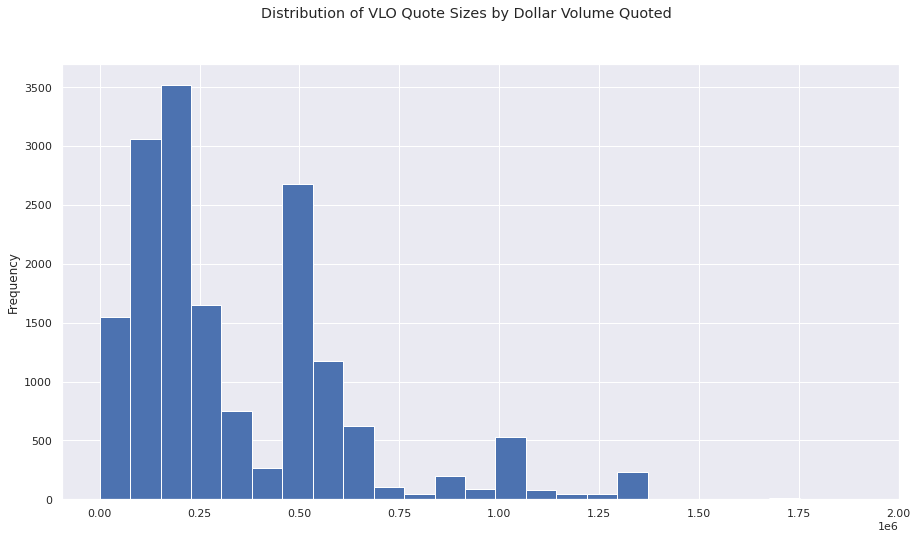 Intraday Bond Liquidity Profile
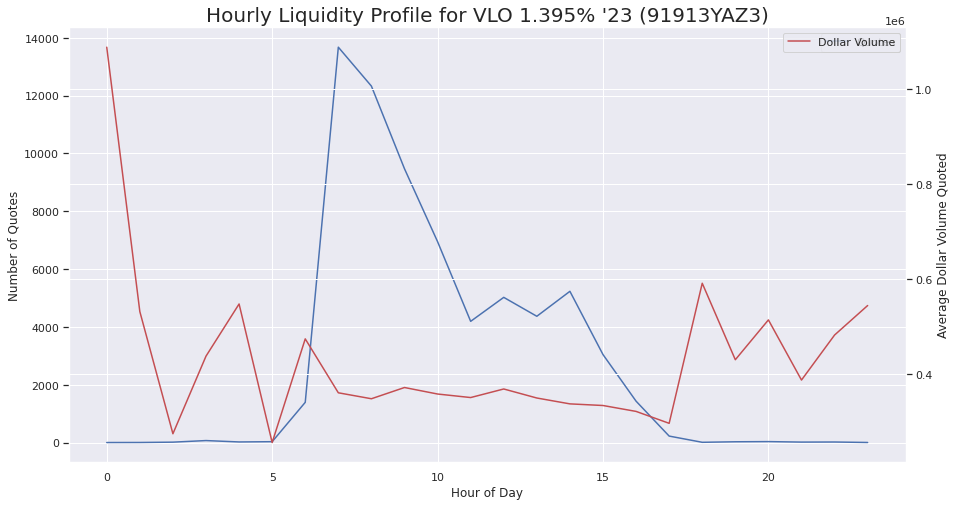 VLO Spread Term Structure:
BondCliQ Implied Pre-trade VLO Spread Term Structure vs. US Swaps Curve, October 27th, 2020
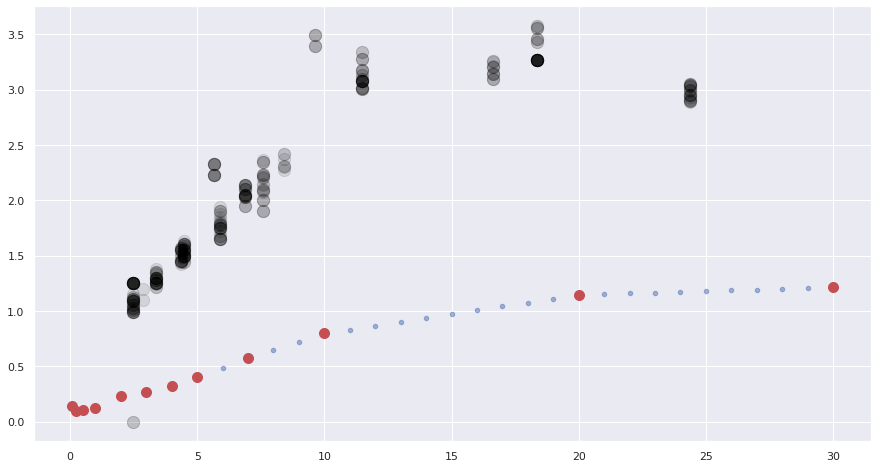 Capital Structures are often coupled
BondCliQ Implied Pre-trade VLO Spreads (VLO 4% 2029) vs. Equity Return
At times, credit prices/spreads can be a leading indicator for equity performance
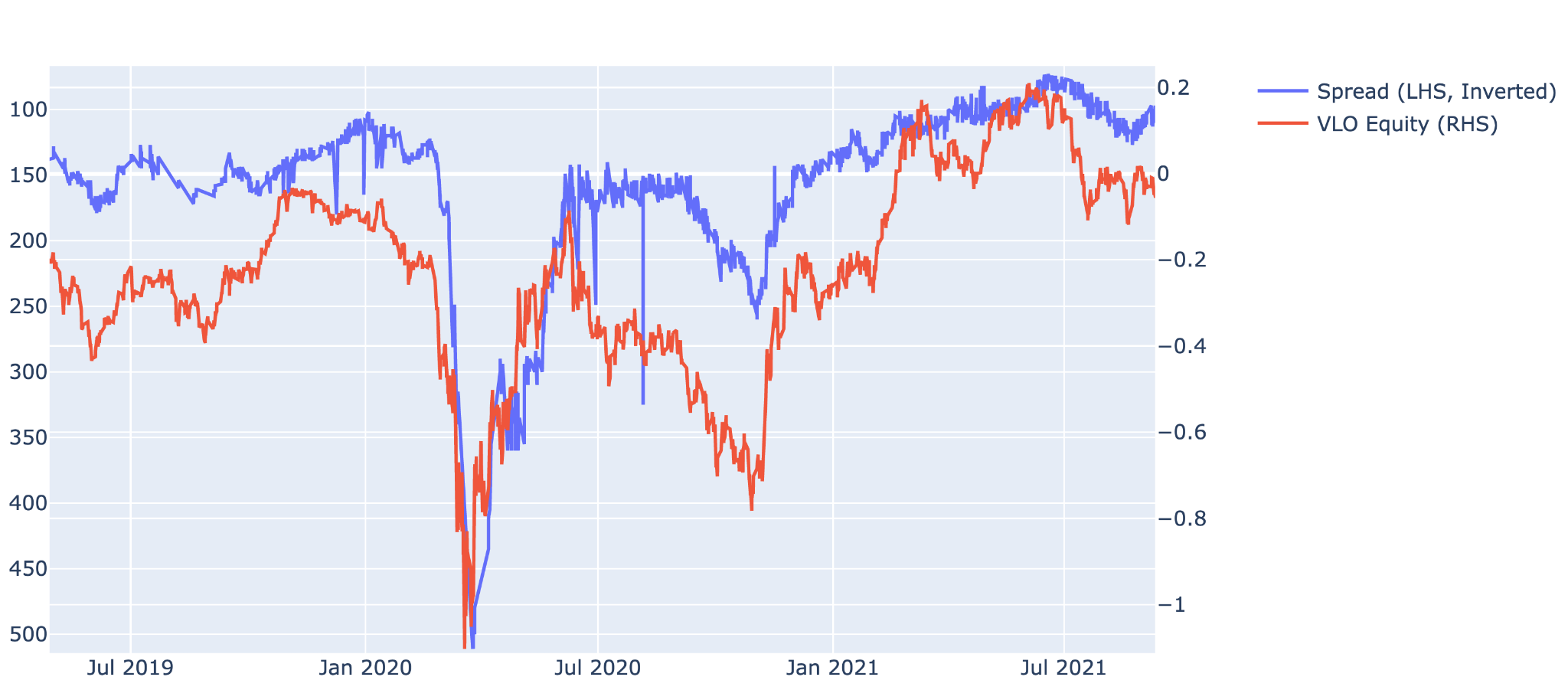 Pre-Trade Quote Implied Spread begins widening several days before equity responds
VLO Debt/Equity Relative Value: Quantifying Credit & Equity Rich/Cheap
BondCliQ pre-trade implied VLO credit spreads began widening out in Late-Dec/Early-Jan, well before the precipitous market crash in March. This simple framework has signaled other compelling relative value opportunities in Q4-20 and more recently.
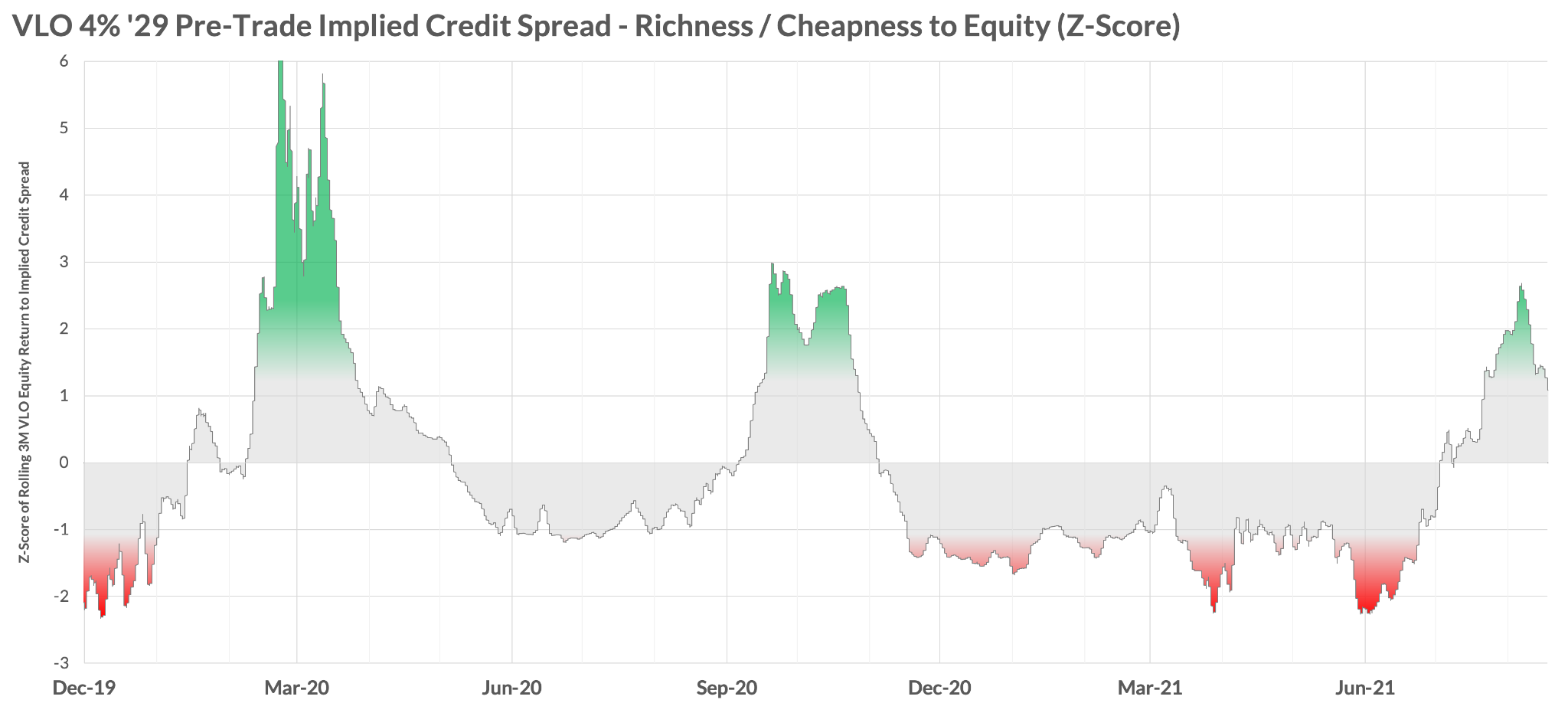 Credit “Cheap” / Equity “Rich”(Spreads Wide vs. Equity)
Equity “Cheap” / Credit “Rich”(Spreads Tight vs. Equities)
Opportunity Awaits
What happens in one asset class segment tends to spill over and effect others, you can’t ignore it
You don’t have to be a traditional credit investor for this to matter
Discretionary – get insight into an essential part of the capital structure
Macro – be aware of what is happening across sectors 
Systematic – new source of potential alpha
Quant friendly data set covering an 11 trillion dollar market
Turn key data - no time spent trying to ingest and format
Many bonds in a sea of stocks equals opportunity
Atomic level of resolution allows extrapolation from bond up to issuer, sector, whole asset class
BondCliQ Quote Data
Available via real time API, SFTP files, vendor partners, proprietary GUI
Daily macro credit/equity liquidity report coming Q1
Europe launch Q1 2022